Дифференцируем С – Ш
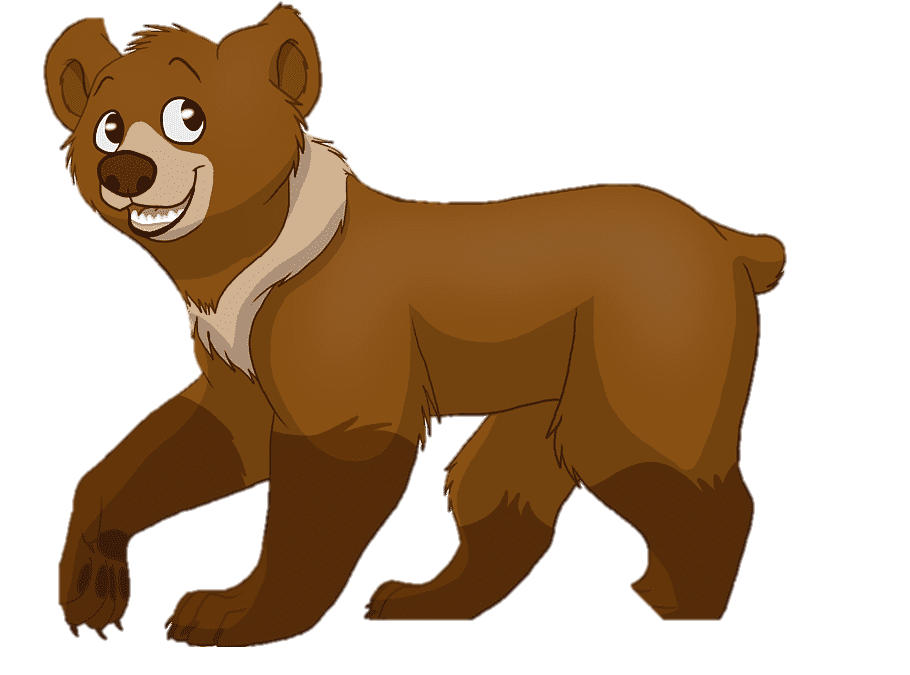 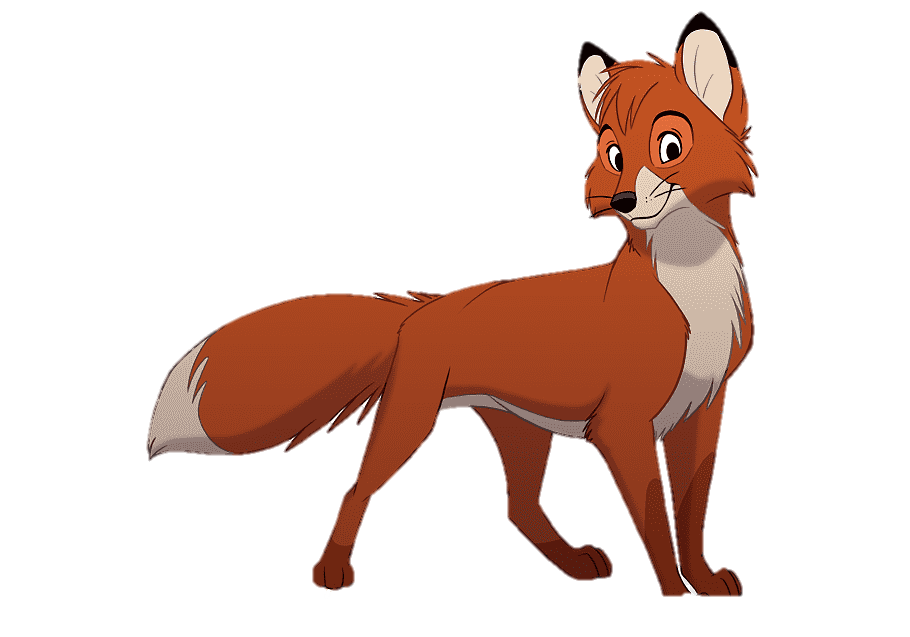 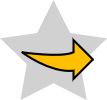 Реч. материал
Искал мишка, нашёл …
Произносить и нажимать на мишку
Шишку, пальтишко, домишко, фишка, ледышка,
манишка, крышка, мартышка
мышка
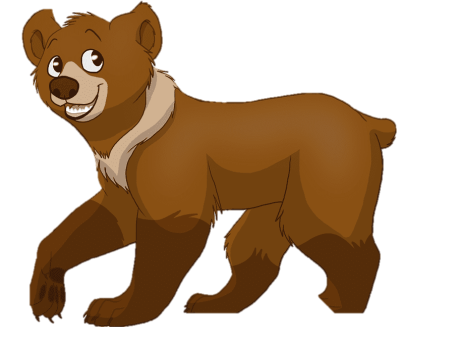 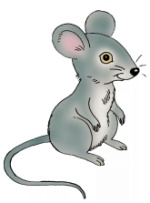 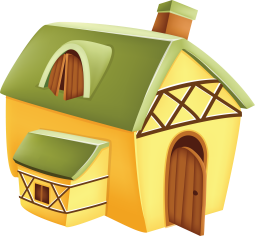 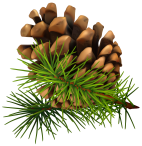 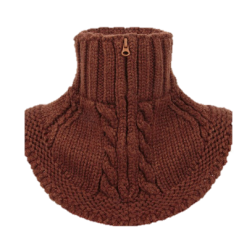 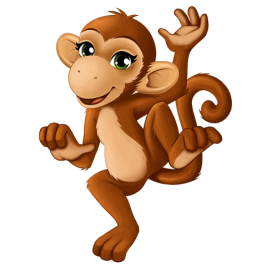 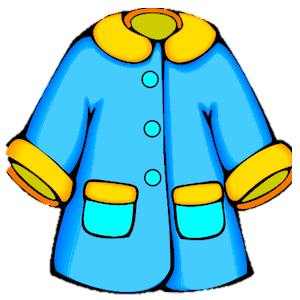 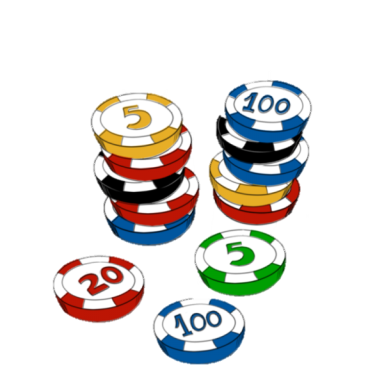 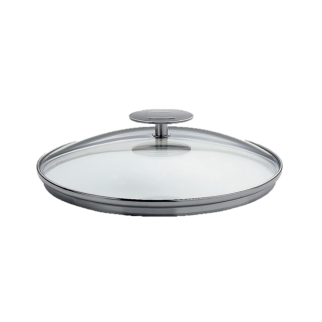 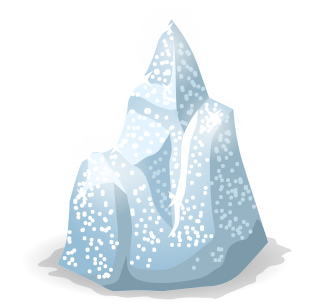 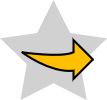 Реч. материал
Лиса шла, … нашлаПроизносить и нажимать на лису
Сосиски
Пылесос
Насос
Абрикос
Кастрюля
Кокос
Ос
ананас
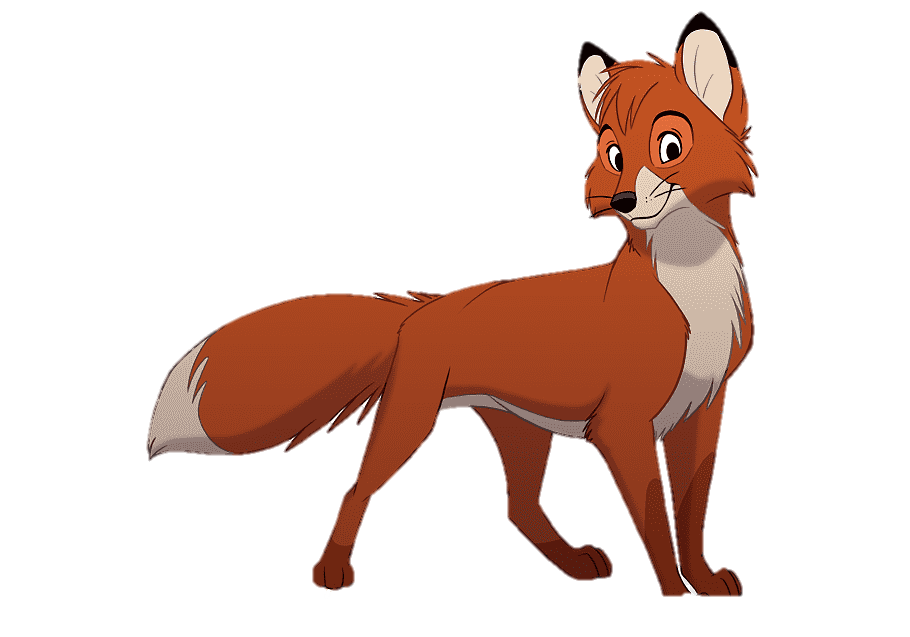 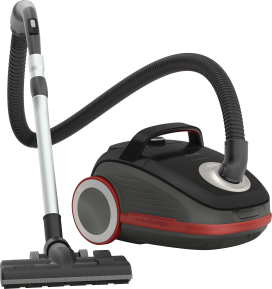 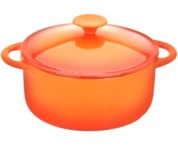 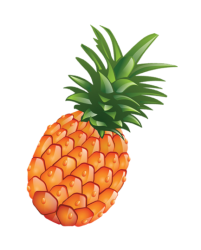 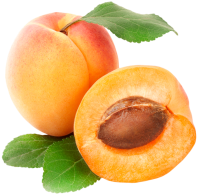 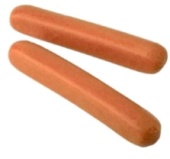 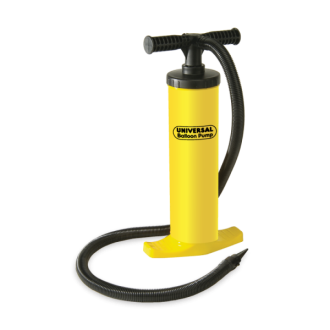 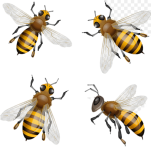 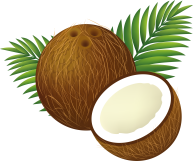 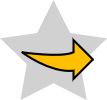 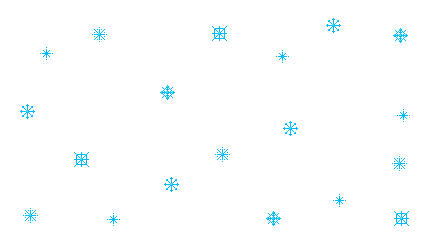 Молодец!
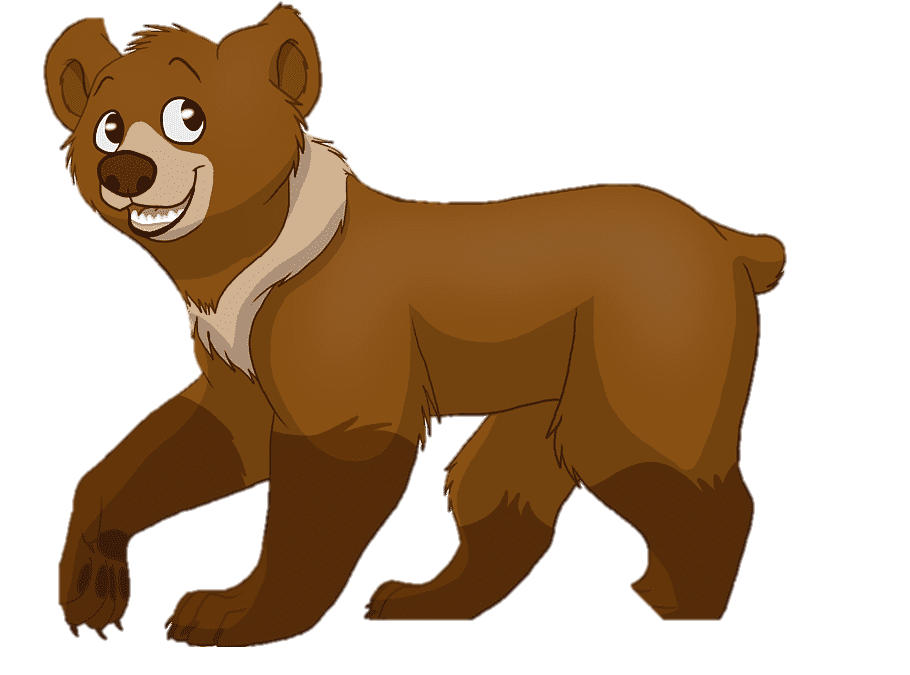 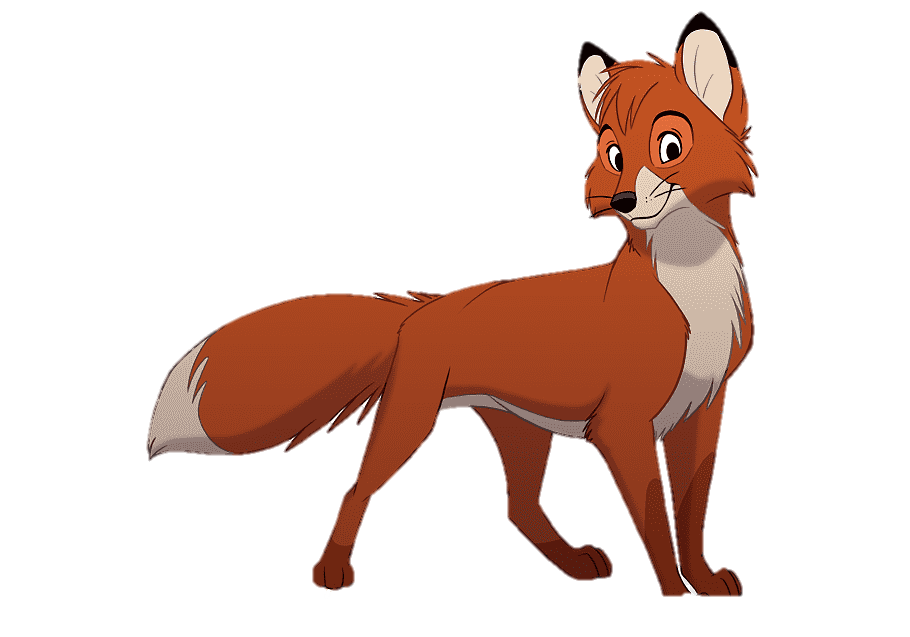 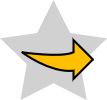